Exploration biologique thyroïdienne
Laboratoire Moussali & Hercher
5, Place du Foirail 81500 LAVAUR
Dosage des paramètres thyroïdiens déterminants
Le seul dosage de TSH suffit pour l’évaluation initiale de la fonction thyroïdienne des sujets ambulatoires
Cependant, 
pour les sujets avec un axe hypothalamo-hypophysaire-thyroïdien non intact (patients hospitalisés, les enfants en période de croissance, les sujets atteints de maladie hypophysaire), l’association TSH et T4 libre apparaît plus informative. 
chez les sujets qui ne sont pas en état d’équilibre (hyperthyroïdie traitée par antithyroïdiens, suite de thyroïdectomie), la mesure de la T4 libre constitue un meilleur reflet de la production thyroïdienne que celui de la TSH.
Exploration biologique thyroïdienne
Dosage de la TSH
Stratégie décisionnelle à partir d’une TSH
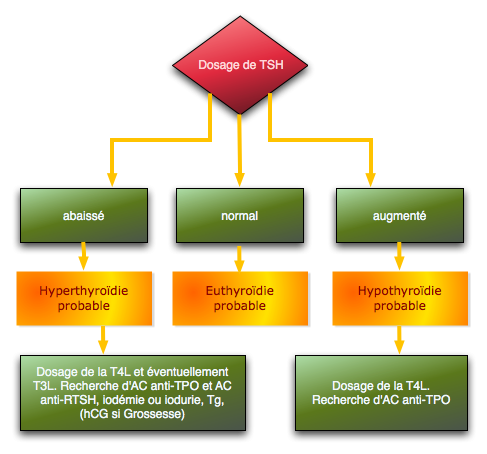 TSH basse
Pathologies thyroïdiennes 
Maladie de Basedow 
Adénome toxique 
Goitre multinodulaire toxique 
Hyperthyroïdie par surcharge iodée 
Hyperthyroïdie iatrogène sous amiodarone, lithium, interféron 
Thyroïdite subaiguë de De Quervain (phase initiale) 
Thyroïdite silencieuse autoimmune (phase initiale) 
Thyroïdite du post-partum (phase initiale) 
Thyroïdites radiques 
Hyperthyroïdie fruste
Hyperthyroïdie gravidique 
Hashitoxicose 
Thyréotoxicose factice 
Tumeurs trophoblastiques 
Hyperthyroïdie néonatale 
Métastases fonctionnelles des cancers 
Hypothyroïdie centrale
Traitements à visée thyroïdienne en cours 
Traitement de l’hyperthyroïdie primaire à son début Rappel : la TSH peut rester basse alors que les hormones se sont normalisées 
Traitement d’une hyperthyroïdie en sous-dosage 
Traitement substitutif d’une hypothyroïdie en surdosage 
Traitement freinateur ( après thyroïdectomie pour cancer) 
Causes non thyroïdiennes 
Grossesse ( surtout au premier trimestre) 
Maladie de Cushing 
Acromégalie 
Affections psychiatriques 
Dénutrition 
Maladies systémiques graves. 
Médicaments divers 
Glucocorticoïdes, dopamine, somatostatine, calcium-bloqueurs, L.asparaginase 
Présence dans l’échantillon de sérum (plasma) de substances provoquant des interférences analytiques 
Biotine (cas des systèmes avec séparation avidine- biotine)
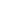 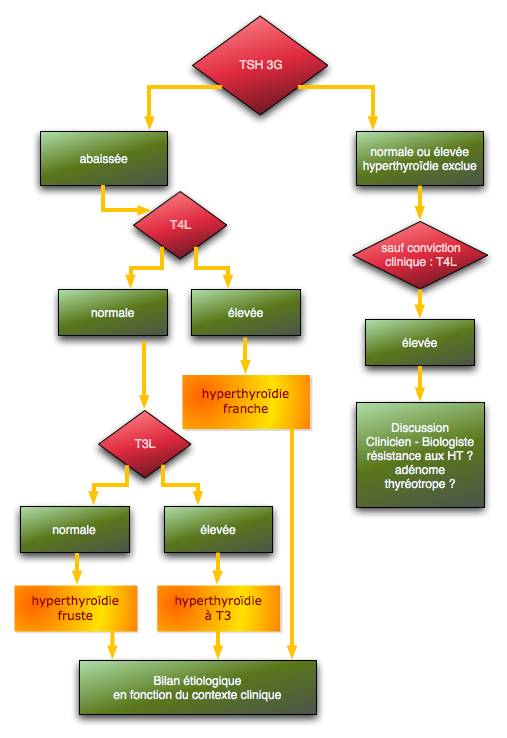 Hyperthyroïdie
Exploration biologique
TSH normale
Euthyroïdie 

Pathologies thyroïdiennes
Adénome thyréotrope 
Résistance hypophysaire et /ou généralisée aux hormones thyroïdiennes  
Hypothyroïdie centrale 

Traitements à visée thyroïdienne 
Traitement par ATS 
Traitement par T4 
Traitement par T3 ou TRIAC 

Situations physiopathologiques diverses 
Grossesse 
Vieillesse 
Maladies sévères non thyroïdiennes
Effets de médicaments 
Anticonvulsivants 
Cholestyramine, sucralfate, sulfate de fer 
Lithium 
Dopamine, corticoïdes 
Nitroprussiate 
Héparine, AINS, furosémide 
Amiodarone ( après 3 semaines de traitement) 
Propranolol (après 3 semaines de traitement) 
Iode 
Biotine* 

Présence de substances interférentes diverses 
Anticorps anti-T4 et T3 
Anticorps anti-phase solide 
Anticorps hétérophiles 
Anticorps anti-avidine* 
Dysalbuminémie
TSH augmentée
Pathologies thyroïdiennes 
Hypothyroïdies primaires 
Hypothyroïdie du myxoèdème atrophique 
Hypothyroïdie suite à une thyroïdite de Hashimoto 
Hypothyroïdie fruste 
Hypothyroïdie iatrogène ( amiodarone, lithium, cytokines, etc…) 
Hypothyroïdie suite à thyroïdite du post-partum 
Hypothyroïdie lors d’une thyroïdite subaiguë (phase secondaire) ou d’une thyroïdite silencieuse (phase secondaire) 
Hypothyroïdie par surcharge iodée 
Hypothyroïdie par carence iodée 
Hypothyroïdies néonatales ( agénésie, ectopie, troubles de l’hormonogénèse ). 
Hyperthyroïdie par adénome thyréotrope 
Syndrome de résistance aux hormones thyroïdiennes
Traitements à visée thyroïdienne 
Traitement d’une hyperthyroïdie par ATS en surdosage 
Traitement substitutif d’une hypothyroïdie à son début ou d’une en sous-dosage ou mauvaise compliance 
Causes non thyroïdiennes et situations particulières 
Insuffisance rénale, insuffisance surrénalienne 
Cirrhose hépatique 
Pic sécrétoire de la période néonatale 
Médicaments divers 
Amiodarone (début du traitement-1ère semaine) 
Propranolol (début du traitement) 
Dompéridone, Métoclopramide,  antagonistes de la dopamine 
Présence dans l’échantillon de sérum (plasma) de substances provoquant des interférences analytiques 
Anticorps hétérophiles, Facteur rhumatoïde 
Anticorps anti-TSH
Exploration biologique thyroïdienne
Dosages de la TSH et de la T4L
TSH basse +T4L
TSH normale +T4L
TSH élevée + T4L
Que prescrire en première intention?
Recommandations
Diagnostic et surveillance biologiques de l’hypothyroïdie de l’adulte (ANAES décembre 1999) 
Diagnostic et surveillance biologiques de l’hyperthyroïdie de l’adulte (ANAES février 2000) 
L’exploration biologique dans le diagnostic et la surveillance des maladies de la glande thyroïde (2003) (site de la National Academy of Clinical Biochemistry : www.nacb.org) 
Hypothyroïdies frustes chez l’adulte : diagnostic et prise en charge (HAS/SFE , avril 2007) édité dans les Annales d’Endocrinologie 2008 Vol 69 (1) p30-5. 
Consensus concernant la prise en charge des cancers différenciés de la glande thyroïde pouvant être consulté sur le site de la Société Française d’Endocrinologie (SFE) (voir chapitre B2). Texte écrit paru dans les Annales d’Endocrinologie 2007 Vol 68 supplément 2 S53-94.
Décrets, arrêtés, circulairesTEXTES GÉNÉRAUX
MINISTÈRE DE LA SANTÉ ET DES SPORTS
Ordonnance no 2010-49 du 13 janvier 2010
relative à la biologie médicale
Section 2Conditions et modalités de réalisation
….
« Art. L. 6211-8. − Un examen de biologie médicale est réalisé sur le fondement d’une prescription qui contient les éléments cliniques pertinents.
« Lorsqu’il l’estime approprié, le biologiste médical réalise, dans le respect de la nomenclature des actes de biologie médicale établie en application des articles L. 162-1-7 et L. 162-1-7-1 du code de la sécurité sociale, des examens de biologie médicale autres que ceux figurant sur la prescription, ou ne réalise pas tous les examens qui y figurent. Les modifications sont proposées au prescripteur, sauf en cas d’urgence ou d’indisponibilité. Lorsqu’elles sont refusées par le prescripteur, les examens sont réalisés conformément à la prescription.

« Art. L. 6211-9. − Lorsqu’il existe des recommandations de bonnes pratiques mentionnées à l’article L. 161-37 du code de la sécurité sociale, le biologiste médical assure la conformité des examens de biologie médicale réalisés à ces recommandations, sauf avis contraire du prescripteur.
Prescription des examens biologiques
Juste fréquence?
Références pour une juste fréquence de prescription des examens de biologie médicale
« Ce chapitre aborde un aspect encore très peu formalisé et peu utilisé lors des pratiques de prescription d'examens de biologie médicale. Il se propose d'ouvrir des pistes de réflexion fondées sur les recommandations de pratiques cliniques, sur des référentiels de la HAS et de sociétés savantes telles que la Société française d'endocrinologie et la Société française de biologie médicale. Le but est de définir progressivement des délais optimaux pour la surveillance des patients par les examens biologiques. Cette notion se confond souvent avec celle de la «redondance» dont la finalité est de n'utiliser que les examens strictement nécessaires à la bonne prise en charge du patient. »
Le tableau ci dessous établit une liste d'examens qu'il n'est pas pertinent de represcrire dans un délai inférieur à la recommandation des bonnes pratiques ou d'après l'accord professionnel.
SFBC-Recommandations pour l'accréditation des laboratoires de biologie médicale